State of the College
October 4, 2012
State of the College Overview
Our People
Celebrating Our Achievements
2011-12, by the numbers
COPH Around the World
Opportunities & Challenges
Vision 2022
Upcoming Events
Our People
Our People
Dr. William Sappenfield joined COPH in December 2011 as Professor and Chair of the Department of Community & Family Health and as Director of the Lawton & Rhea Chiles Center
Dr. Tom Unnasch, not new to the College,  newly appointed as Chair of the Department of Global Health as of August 2012
Our People
Dr. Boo Kwa, also not new to the College, was named the Associate Dean for International Programs
Our PeopleNew Faculty
Dr. Farrokh Alemi, Adjunct Professor, HPM

Dr. Amy Alman, Assistant Professor, EPB

Dr. Sherri Eisert, Associate Professor, HPM

Dr. Lianne Estefan, Assistant Professor, CFH

Dr. Ismael Hoare, Assistant Professor, GLH

Dr. L. Preston Mercer, Professor, CFH
Our PeopleNew Faculty
Dr. John Petrila, Professor, HPM

Dr. Jill Roberts, Assistant Professor, EOH

Dr. Cheryl Vamos, Assistant Professor, CFH

Dr. Jacqueline Wiltshire, Assistant Professor, HPM

Dr. Kate Wolfe-Quintero, Associate Professor, GLH

Dr. Lauri Wright, Assistant Professor, CFH
Our PeopleNew Postdoctoral Fellows
Dr. Daniel  Mendoza Lebrun, EOH

Dr. Mulubrhan Mogos, HPM

Dr. Aparna Tatavarthy, CBD
Our PeopleAdministrative & Professional Staff
Andres Abril, Instructional/Multimedia Developer, ETA

Heidi Curran, Communication & Marketing Officer, LRCC

Cara De La Cruz, Academic Services Administrator, CFH

Megan Ditizio, Manager, Fiscal & Business Administration, COPH Research

Kristi James, Academic Services Administrator, CFH

Brian Kirk, Program Planner Analyst, LRCC
Our PeopleAdministrative & Professional Staff
Melissa Klos, Conference & Events Planner, CLPHP

Sara Loch, Social & Behavioral Researcher, CFH

Annette Mason Strzelecki, Academic Advisor, Undergrad Program

Anchalee Ngampornchai, Instructional/Multimedia Developer, ETA

Anne O’Roake, Instructional/Multimedia Developer, CLHPH
Our PeopleAdministrative & Professional Staff
Mark Regonini, Learning & Development Facilitator, CLPHP

Ashley Singleton, Program Planner Analyst, CFH

Barbara Szelag, Social & Behavioral Researcher, FHIC

Joel Velasco, Program Planner Analyst, LRCC

Ana Vizcaino, Instructional/Multimedia Developer, ETA
Our PeopleStaff
Cedric Cato, Administrative Clerk, COPH Facilities

Chris Gillotte, Fiscal & Business Specialist, Dean’s Office

Sonia Graham, Administrative Specialist, Faculty & Staff Affairs

Lisa Mobley, Fiscal & Business Assistant, Dean’s Office

Erica Parris, Staff Assistant, Academic Affairs
Our PeopleStaff
Wanda Martinez, Administrative Specialist, Academic Affairs & Student Services

Mildred Rivera, Receptionist, CFH

Donna Rodandello, Staff Assistant, EPB

Heather Thomas, Fiscal & Business Specialist, Dean’s Office
Our PeopleFaculty Retirements
The College leadership celebrated over 60 years of dedicated USF service upon the retirement of two key leaders
Dr. Ann Debaldo, Professor of GLH, Associate Dean for International Programs and AVP USF Health
Paula Knaus, Associate Dean for Faculty  & Staff Affairs
Our PeopleMore Faculty/Leader Retirements
Dr. Larry Branch, Professor, HPM

Dr. Stanley Graven, Professor, CFH

Dee Jeffers, Faculty Administrator, CFH

Dr. Robert McDermott, Professor, CFH
Our People
On June 4, 2012 we lost Stephanie Gaskins to a long fight with breast cancer. Stephanie was a USF employee for 19 years, five of which were with the College of Public Health as Academic Services Administrator for the Department of Health Policy and Management. We will remember, with gratefulness, her service and friendship.
Our PeopleTenure & Promotion
Dr. Eric Buhi, CFH
tenured and promoted to Associate Professor

Dr. Ricardo Izurieta, GLH
promoted to Associate Professor

Dr. Stephanie Marhefka, CFH 
tenured and promoted to Associate Professor
Our PeopleTenure & Promotion
Dr. Aurora Sanchez-Anguiano, EPB
promoted to Associate Professor

Dr. Wei Wang, EPB
tenured and promoted to Associate Professor

Dr. Yogui Wu, EPB
tenured and promoted to Associate Professor
Our PeopleCollege Fellowships & Awards
University Graduate Fellowships
Omonigho Bubu (EPB)
Amruta Mhashilkar (GLH)
Jennifer Bleck(CFH)
Kambria Haire (EOH)

COPH Scholars Awards
Sarah Burns (EOH)
Colton Faza (GLH)
David Lammers (EPH)
Monica Solomon (CFH)
Sara Van Wyck (HPM)
Jayme Coyle (EOH)
Public Health Outstanding Doctoral Fellows
Elizabeth Lockhart (CFH)
Lindsay Womack (EPB)
Jessica Rolle (HPM)
Curtis DeVetter (GLO)
Ushang Desai (EOH)
Rod Friend (GLH)
Anna Ialynychev (HPM)
Sarah Maness (CFH)
Our PeopleNIOSH Fellowships
Sunshine ERC is supporting 58 students in Public Health, Nursing, Medicine and Psychology 
COPH Fellowship recipients in Industrial Hygiene
Loren Foster  	      Jason Garcia
Melissa Hay	                Michael Henderson
Ivory Iheanacho	      Adam Marty
Daniel Medina	      Laura Riley
Kyle Vogel
Our PeopleNIOSH Fellowships
COPH Fellowship recipients in Occupational Safety 
Jeffery Brant		Christopher Lewerenz
Robert Casteleiro	Jessica Romain
Melvin Nia
COPH Occupational Health Fellowship recipient 
Hanifa Denny
COPH Fellowship recipients in Occupational Medicine
	Delphine Fontcha		Ediberto Garcia	
	Vikas Jindal			Seth Parrish
Our PeopleMaternal and Child Health Trainees
MCH Leadership Scholars
Erica Anstey		Nicole Brasseur
Emily Dunn		Aimee Eden
Alison Nelson	Jennifer Marshall
Paul Milford
MCH EPI Scholars
   Tony Panzera
   Erika Manion
Our PeopleOur Alumni
Lauren Zapata, MSPH, PhD (’99, ‘05) received one of the 2012 Presidential Early Career Awards for Scientists and Engineers

Donna Arnett, MSPH (‘87), PhD was named president of the American Heart Association

Rahul S. Mhaskar, MPH, PhD (‘10) was part of the group that received the Thomas Chalmers Award given by the Cochrane Collaboration
Our People Our Alumni
Candace Sibley, MSPH (‘11) was named a Robert Wood Johnson Evaluation Fellow

Bradley B. Biggers MPH (‘08) was selected as a member of the CDC Public Health Informatics Fellowship Class of 2012

Lindsay Morton, MPH (‘12) was selected as a CDC Emerging Infections Disease (EID) Laboratory Fellow
Celebrating our Achievements
Celebrating Our Achievements
Dr. Adewale Troutman, Executive Director, PHP, elected President-Elect of the American Public Health Association 
Dr. Ellen Daley, CFH, elected President-Elect of ATMCH
Dr. Rita Debate, CFH, elected President of the American Academy of Health Behavior
Dr. William Sappenfield, CFH, selected to receive the March of Dimes Elaine Whitelaw Volunteer Service Award
Sandhya Srinivasan, ETA,  received the AccessiBull Award from USF Student Disability Services
Celebrating Our Achievements
Dr. John Adams, GLH, named a Visiting Professor Faculty of Tropical Medicine, Mahidol U. Bangkok, Thailand
Dave Rogoff, CLPHP, received the William R. Sutton Memorial Special Service Award from the FL Assoc. of County Health Services Administration
Dr. Tom Bernard, EOH, was elected a fellow in the American Industrial Hygiene Association
Dr. Eric Buhi, CFH received the USF Research Achievement Award
Celebrating Our Achievements
Samantha Lopez, Instructional/Multimedia Developer, Educational Technology and Assessment was recognized as USF Outstanding Staff during the March 29, 2012 ceremony
Celebrating Our Achievements
The Department of Health Policy and Management had a successful site visit by CAHME in Spring 2012, which we fully anticipate will result in accreditation for the Master of Health Administration program
Celebrating Our AchievementsStudent Success
COPH-students are being recognized for their talent, knowledge & skills
Latoya Hill (CFH) and Alison Nelson (CFH) were selected for the Graduate Student Internship Program – A 12 week HRSA funded internship
Christine McGuire-Wolfe (GLO) was recognized as one of the recipients of the Provost’s Award for Outstanding Teaching by a Graduate Assistant
Natalie Hernandez’s (CFH) paper was selected as the Best Student Paper by the APHA Latino Caucus
Celebrating Our AchievementsStudent Success
COPH-students are being recognized for their talent, knowledge & skills (continued)
Matthew Tucker (GLO) received the Outstanding Dissertation Award from the Graduate School in Spring 12
Shams Rahman (GLO) was selected for a Fulbright Scholarship
Celebrating Our AchievementsCOPH Conferences
Dr. Tom Mason (EOH) organized Water: The Key to Regional Stability Thru Sustainable Partnerships Conference
Drs. Arlene Calvo (CFH) and Ricardo Izurieta (GLH) were the directors for the Vaccinology in the Tropics conference
Drs. Ellen Daley, Rita DeBate and Cheryl Vamos (CFH) organized the Transforming Women’s Health: Discovery, Delivery, & Development of the Oral/Systemic Connection
Celebrating Our AchievementsCOPH Conferences
Dr. Stanley Graven (CFH) organized the Graven Conference on the Physical and Developmental Environment of the High Risk Infant 
Dr. Russell Kirby (CFH) hosted the Annual Lawton Chiles International Lecture and Symposium on Maternal and Child Health in the Americas 
Drs. John Curran, Bill Sappenfield, Linda Detman and Ms. Dee Jeffers (CFH) coordinated Quality is a Team Sport: the Inaugural Florida Perinatal Quality Collaborative Conference
Dr. Carol Bryant (CFH) hosted the Social Marketing Conference and Training Academy
Celebrating Our AchievementsCOPH New Programs
COPH now offers an MPH in Epidemiology in an online format
COPH added two new concentrations to our MPH program:
Infection Control (now admitting students for fall ‘13)
Health Safety & Environment has been approved by Graduate Council
COPH added two new online Graduate Certificates:
Applied Biostatistics
Epidemiology of Infectious Diseases
Celebrating Our AchievementsCOPH Undergraduate Studies
The Office of Undergraduate Studies received 7 of the 20 available CREATE Scholars awards issued by the USF Office of Undergraduate Research. These awards are designed to provide faculty with funding to support and enhance undergraduate research activities.
73 undergraduate students have been selected to participate in the various projects.
Celebrating Our AchievementsUSF Health Research Day
55 Student Abstracts accepted with 10 awards received
Oral Presentation Award Recipients: 
Chighaf Bakour (EPB)	    Ryan Michael (EOH)
Poster Presentation Award Recipients:
Kristin Harsch (CFH)	    Emanny Sanchez  (EPB)
Nicole Johnson (CFH)	    Steven P. Maher (GLO)
Courtney Judd, MD (CFH)   Patrick T. Vander Kelen (GLO)
Jill Sears (EOH)		    Isabella Chan (GLO & Anthro)
Celebrating Our AchievementsUSF Graduate Symposium
18 COPH Students Participated
Jennifer Nguyen, Courtney Judd, Mary Ivory, Belinda-Rose James, Nicole Johnson, Stephanie Melton, Katherine Kwong, Maria Rivera, Ryan Michael, Donald Post, Christine Wolfe, Montray Smith, Sara Spowart, Kenneth Udenz, Patrick Vander Kelen, Lauren Young, Carla Mcclellan, Vanessa Chee
Courtney Judd, MD (CFH) received one of six Student Research Excellence Awards. She was selected from more than 100 presentations
2011-12 by the numbers
2011-12, By the Numbers
$18.5 M
Research Expenditures in 2011-12 on COPH extramural research awards  
65% of our expenditures were federal
Generated $2,988,060 in F&A in 2011-12
88 active awards during 2011-12 fiscal year
4 COPH PIs ranked in the Top 20 for funding across the USF campus
2011-12, By the Numbers
302 
publications by COPH faculty in peer-reviewed  publications, such as:
American Journal of Public Health
Journal of Parasitology
Journal of Urban Health
Journal of Health Care Quality
Journal of Toxicology and Pharmacology
International Journal of Environmental Health Research
Journal of Alzheimer’s Disease
International Journal of Biostatistics
Vaccine
Journal of Medicinal Chemistry
2011-12, By the Numbers
47
Faculty serve as editors or on editorial boards for journals and publications such as:
American Journal of Health Behavior
Maternal & Child Health Journal
Public Health Reports
Journal of Global Infectious Diseases
Computational Statistics and Data Analysis
Annals of Epidemiology
Research Communications in Pharmacology & Toxicology
African Journal of Environmental Assessment & Management
Journal of Tropical Medicine
Alzheimer’s Disease and Associated Disorders: An International Journal
Paediatric and Perinatal Epidemiology
2011-12, By the Numbers
2,518
applications from potential graduate students for Fall 11-Fall 12 semesters
Currently we have 1,547 degree-accepted students in the College:
Bachelors:		680
Masters:  		734
Doctoral: 		133
Graduated 204 graduate students
2011-12, By the Numbers
132 
BSPH graduates since Spring 2011
680 BSPH students in Public Health as of Fall 2012
438 minors were awarded last year, more than 1,700 since August 2005
2011-12, By the Numbers
44,071
Gross student contract hours taught by COPH faculty in 2011-12
721.98 FTE of fundable FTE at the UG level and 437.06 FTE at the Graduate level, resulting in total fundable FTE of 1159
This means we generated 654.60 FTE above our enrollment plan. This also means we generated tuition dollars above our required base budget.
2011-12, By the Numbers
11,032
Total on-line enrollment in COPH courses Spring 12-Fall 12 (duplicated student head count)
197 total online courses
118 undergraduate
79 graduate
We now have 10 fully on-line graduate certificate programs and four online degree programs
COPH Around the WorldFaculty Expertise Recognized Globally
COPH Faculty presented at many international conferences and meetings during the 2011-12 year, including:
Autumn Scientific Meeting Lecture, Leeds, UK
Human-Environment System Presentation, Sapporo, Japan
Yellow Fever Control in Ecuador, Quito, Ecuador
World Congress of Public Health, Addis Abba, Ethiopia
Loughborough University Public Lecture, Loughborough, UK
Association of Public Health Epidemiologist of Ontario Conference, Horsehoe Valley, Ontario, Canada
19th World Congress of Epidemiology, Edinburgh, Scotland, UK
COPH Around the WorldFaculty Fulbright Awards
Dr. Yiliang Zhu, Professor, Epidemiology & Biostatistics, received a Fulbright Award to pursue his research studies in Gansu, China during the 2012-13 year
Dr. Tom Bernard, Professor and Chair, Environmental & Occupational Health completed his Fulbright Award in Fall 2011 at Loughborough University, United Kingdom
COPH Around the WorldCOPH Attracts Students Worldwide
118 active COPH graduate students from 39 countries (excluding the US)
Afghanistan, Angola, Armenia, Bahamas, Bangladesh, Bermuda, Brazil, Cameroon, Canada, China, Columbia, Ecuador, Ethiopia, Guatemala, Guyana, Haiti, India, Indonesia, Iran, Jamaica, Kenya, Lebanon, Lithuania, Malaysia, Mexico, Nepal, Nicaragua, Nigeria, Panama, St. Lucia, Saudi Arabia, Sierra Leone, Slovakia, South Korea, Taiwan, Thailand, Trinidad and Tobago, United Kingdom, Venezuela
Hamlet Gasoyan, from Armenia, is HPM’s first Muskie Fellow
COPH Around the WorldStudents Travel the world
During the past year, COPH courses took students to Malaysia (Kwa, GLH) and Panama (Calvo & Vamos) for study abroad
6 Students are currently in the field for 27 months combining graduate school with Peace Corps service
South Africa, Cameroon, Uganda, Zambia, Mongolia, Botswana
In the past year, 31 students completed International Field Experiences in 18 countries
South Africa, Belize, Bolivia, Ecuador, Guatemala, Indonesia, Kazakhstan, Kenya, Malaysia, Mexico, Panama, Peru, Tanzania, Uganda, India
COPH Around the WorldNew Program Development
COPH finalizing new international agreements with the University of Dodoma, Tanzania; the University of West Indies, Jamaica; and Addis Ababa University, Ethiopia
Through the Strategic Investment Fund, the College funded faculty to travel near and far to identify training & research opportunities for our faculty & students
A. Azizan (GLH) & A. Sanchez-Anguiano, Malaysia
J. Baldwin (CFH), Australia
M. Coulter (CFH), India
G. Dagne (EPB), Ethiopia
R. Izurieta (GLH), Ecuador
R. Lucio (CFH), Israel
R. Novak (GLH), Kenya
M. O’Neil (PHP), Malaysia
W. Sappenfield (CFH), Panama
D. Sultan, A. Williams, J. Wiltshire (HPM), Saint Lucia
Opportunities & ChallengesCOPH Budget Overview 2012-13
COPH’s All-Source Budget for 2012-13 is $48,046,375 M
This includes state funds, tuition, carry-forward, grants & contracts, research overhead, auxiliary, USF Foundation, HPCC, and Research Foundation
Of this budget…
31.35% is made up of state appropriations, lottery funds and tuition collections
38.86% is from grants & contracts
7.32% overhead 
the remaining 22.47% from the other fund sources
Opportunities & ChallengesThe Tightening Budget Situation 2013
This FY COPH received a $441,000 non-recurring reduction 
The reduction was based on the amount of E&G CF funds held by the College. The cuts were shared by the departments and Colleges.
The President has since implemented a hiring and spending freeze with the expectation that additional future reductions are a possibility
COPH will continue to try to make smart, strategic decisions to both move our College forward while striving to protect our most important assets: our faculty, staff and students
Opportunities & ChallengesWhile Gloomy, It’s Not All Bad
FY 12-13 non-recurring budget reductions of $441,000 were less than new recurring resources received from tuition increases ($530,503) 
Large enrollments have generated cash to support the College, giving us opportunities for using non-recurring resources to advance our various missions as well as help absorb these budget reductions
UG Enrollment (FTE) is up over 26% so far this academic year, and Grad enrollment (FTE) is up 5%
Opportunities & Challenges Investing in Ourselves, 2011-12
COPH invested significantly to support our students academically and in their professional development
We funded 20 students through HRSA Public Health Traineeships
We supported tuition costs for 12 students participating in COPH Study Abroad Trip to Malaysia in Summer 12
The College provided almost $45,943 in scholarships to support student international field & research experiences
30 students received SHARP awards and 9 students received SRS in 2011-12
COPH faculty have appointed graduate students to 101 Graduate Assistant positions during the fall 12 term
Opportunities & Challenges Investing in Ourselves, 2011-12
The College supports the Professional Development of our faculty and staff as well:
Provided 8 faculty & staff professional development awards last year
Provided $42,934.65 to support tuition for COPH Faculty & Staff through the USF Employee Tuition Waiver Program
ETA funded 1 faculty with 3 additional pending applications to attend conferences to enhance their skills in on-line education
Multiple College-wide faculty development programs were offered: Promotion & Tenure, on-line course development, Research Administration
Opportunities & ChallengesStrategic Investment Funds
What is the Strategic Investment Fund?
The strategic investment funds are resources set aside by the College leadership to support our strategic plan and other activities deemed important to maintaining and/or growing the College
Where do the resources come from?
From excess tuition collections generated through COPH courses and programs
Opportunities & ChallengesStrategic Investment Funds FY 2012
From our Strategic Investment Fund, resources were identified for:
Registration costs for the NBPHE exam for COPH students, faculty & staff
Student Scholarships & Tuition Support
Doctoral Fellows & Masters Scholars Awards
Faculty, Staff & Student Development
Includes faculty & staff development awards; additional resources to expand the number of SHARP & IFE travel scholarships; travel & support for Study Abroad courses
Opportunities & Challenges:Strategic Investment Funds FY 2012
From our Strategic Investment Funds, funds were also identified for:
Four $100,000 Interdisciplinary Research Development Awards 
Williams (HPM), Azizan (GLH), Vandeweerd (CFH), Crisman (EOH)
One Early Career Investigator Award 
(Azizan, GLH)
International Program Development Awards
Start-up funding for the Center for Transdisciplinary Research on Women’s Health
Opportunities & Challenges:Strategic Investment Funds FY 2012
From our Strategic Investment Funds, funds were also identified for:
IT Programming & Web Support for COPH Initiatives 
Enhancements to our facilities, including:
Remodeled CPH 2016, 2018, 2022 including new partitioned walls designed to reduce sound between classrooms, new carpeting & new ceiling tiles
Remodeled CPH 2031 paint, furniture, AV 
Upgraded the technology in our classrooms, computer lab & conference rooms
Installed Av/technology flat panel monitors  in CPH 1038a
Installed updated cameras & HD projectors in the auditoriums
Opportunities & ChallengesStrategic Investment Funds FY 2013
While we are still discussing the 2012-13 fund, we have already begun making allocations:
Continuation of international program development funds
Continued support for SHARP and IFE awards
Expanded packages for student recruitment and financial support
Funded research opportunities for COPH UG students with faculty in every department
Three Early Career Investigator Awards: 
Dr. Amy Alman (EPB)         Dr. Ben Jacob (GLH)
               Dr. Marie Bourgeois (EOH)
Strategic Investment Fund
Perhaps most important is the way in which this fund was created and the spirit with which it is managed
This College is guided by a truly exceptional leadership team, who come together, sometimes putting their own needs and desires aside, to do what is best for this College
Vision 2022
Vision 2007-2012
Our College of Public Health community will use its unique strengths and collective efforts to achieve prominence in advancing public health.
Vision 2022
The College of Public Health will be the exemplar catalyst for public health innovation and advancement of the profession, locally and globally.
2012-2017 Pillars
Mastery
Advancing Knowledge
Public Health in Practice
Our People
Sustainability
Strategic Vision 2022
Transform
the
MPH
Promote
System
Capacity
Translate
Translational
Research
Our People
Sustainability
Sustainability
Dedicate time, energy, creativity and resources to a bold marketing and communications strategy
Very special thanks to
Natalie Preston		
Jay Evans			James Taylor
Greg Dyer			Rocky Jalil		
Michelle Hodge		Peggy Smith
Monica Matos		Eric Younghans
Sustainability
Develop a College of Public Health brand
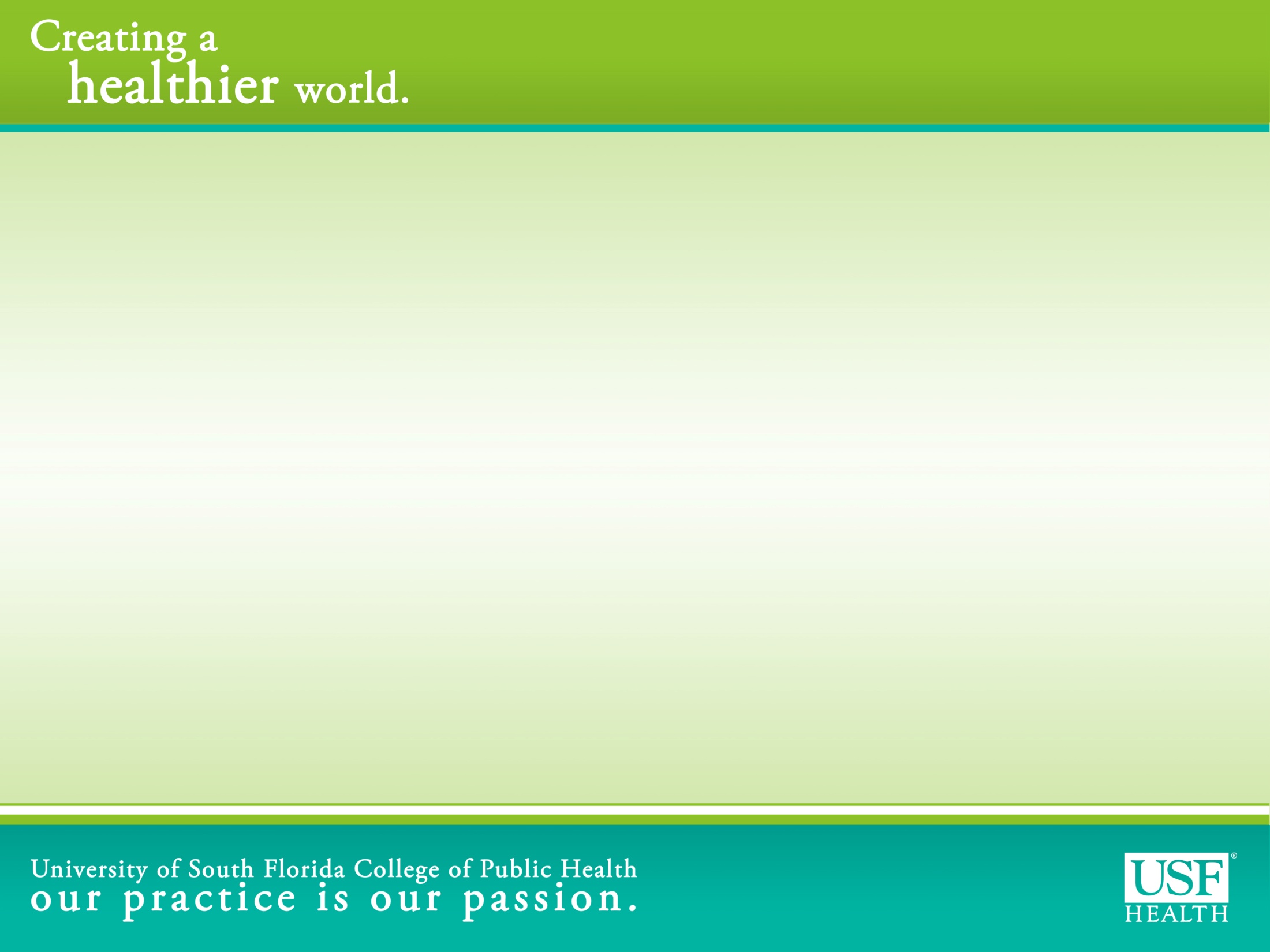 Our Brand Essence
We’re a force of social responsibility

We’re an agent of collaboration

We’re a source of hope
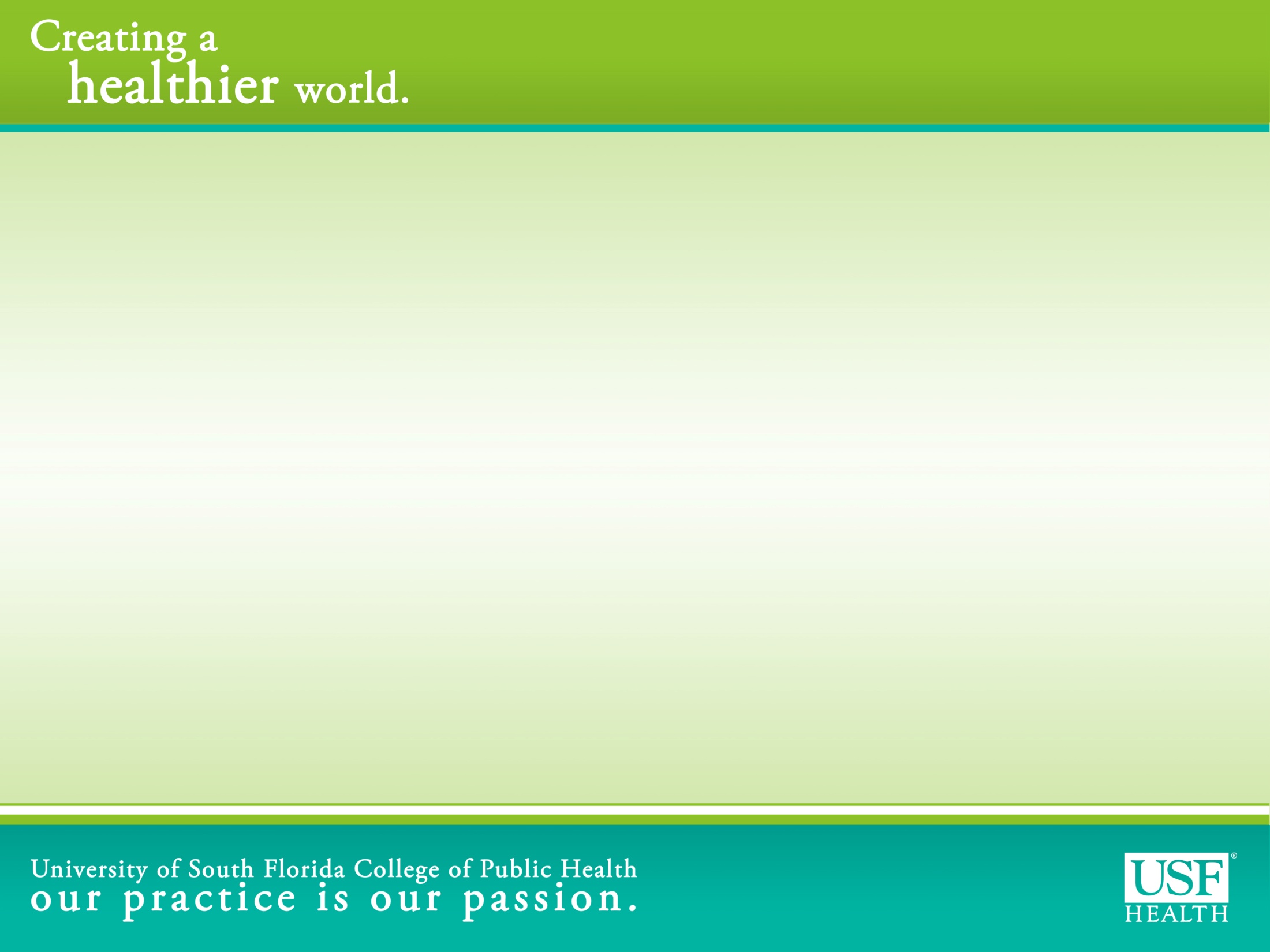 Our Values
We value social justice.

We value an interdisciplinary approach.

We value an inclusive, nurturing culture.

We value being a catalyst for health for all.
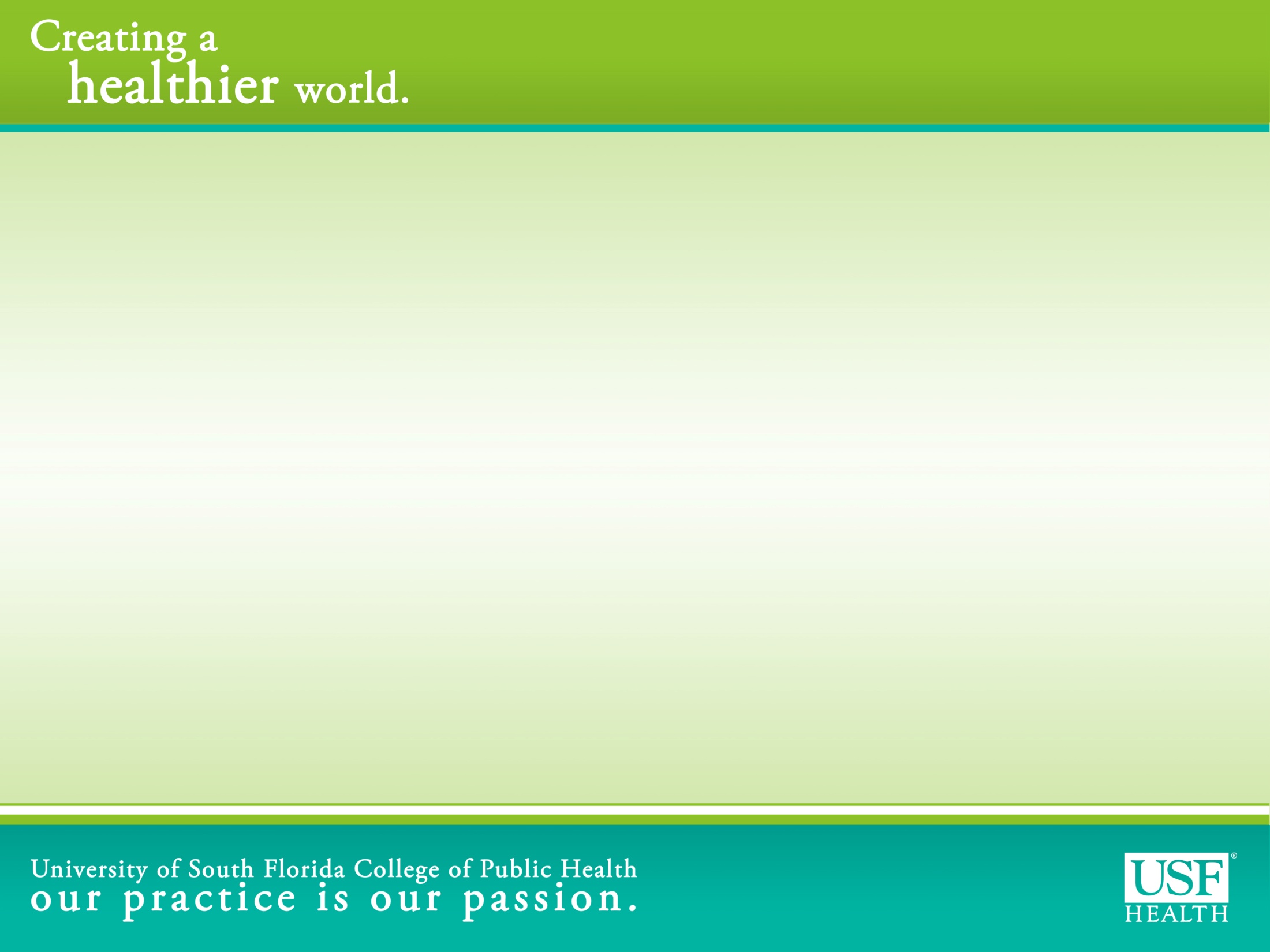 Our Voice
We are intent on innovation

We are focused on leading and doing

We are passionately concerned for all people
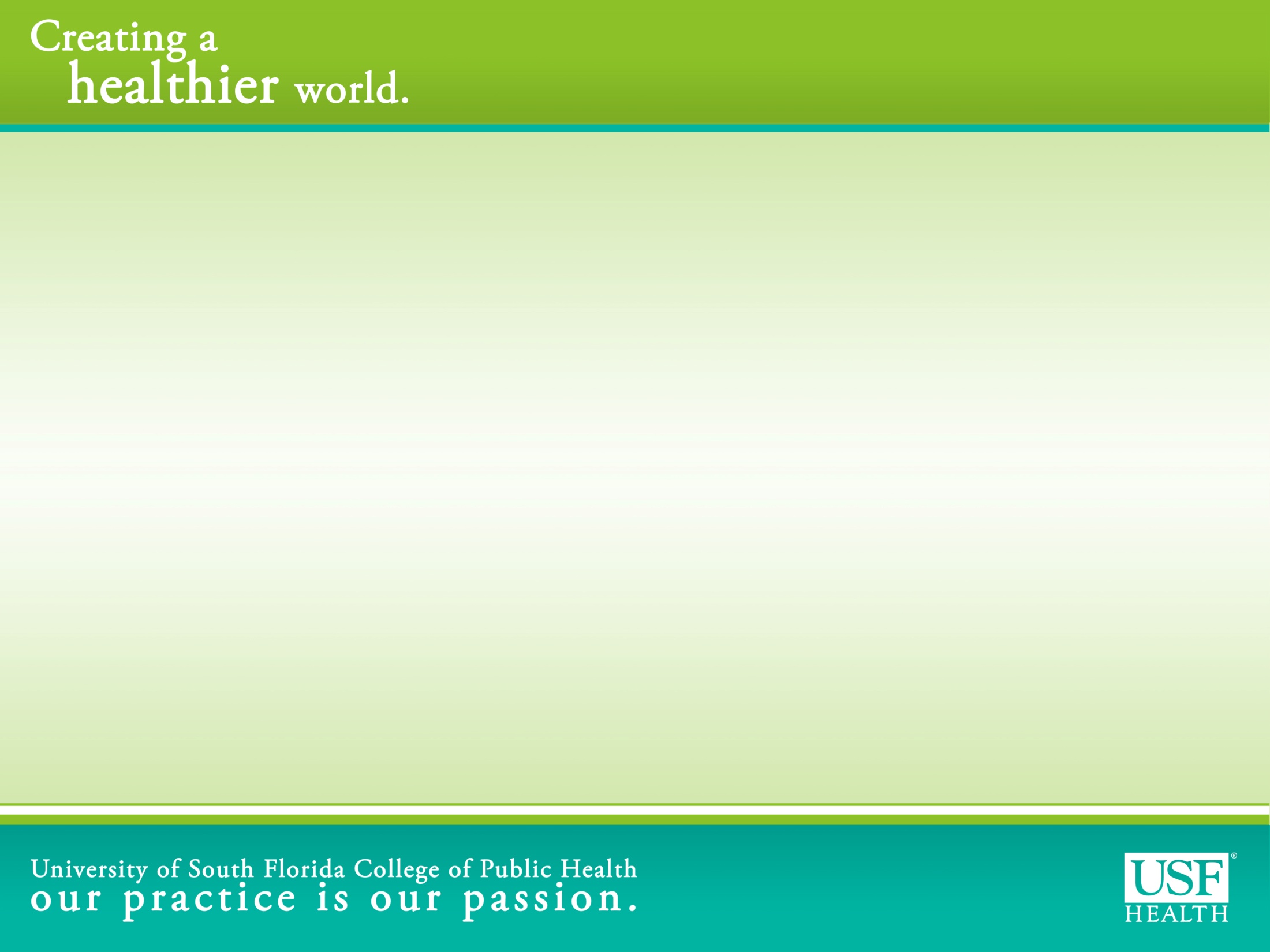 Our Brand Personality
We are an informed innovator

We are a genuine ally

We are a passionate advocate
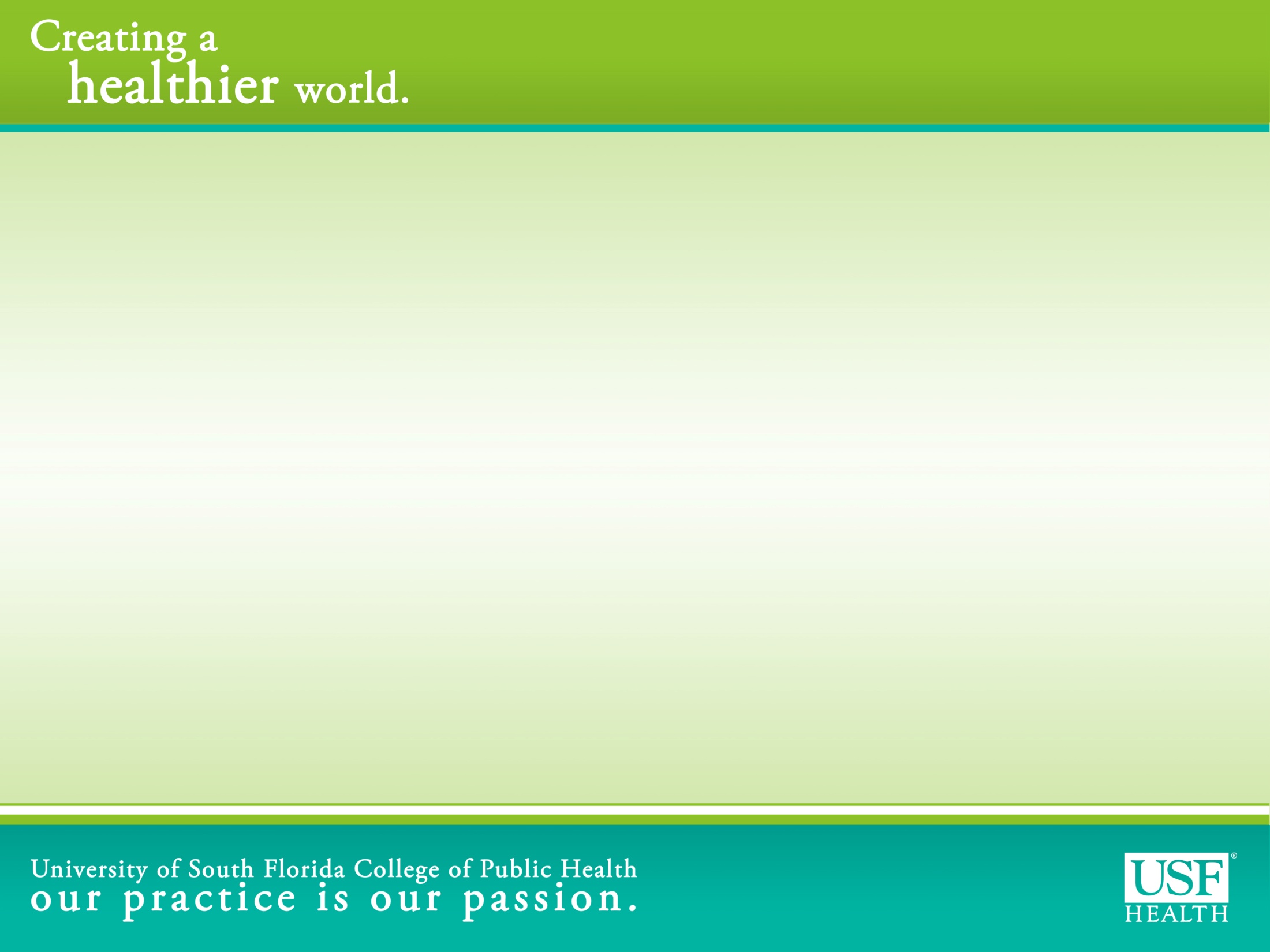 Our Brand Promise
With selfless dedication, we promise to use our transformational research and interdisciplinary approach to passionately solve problems and create conditions that allow every person the universal right to health and well-being.
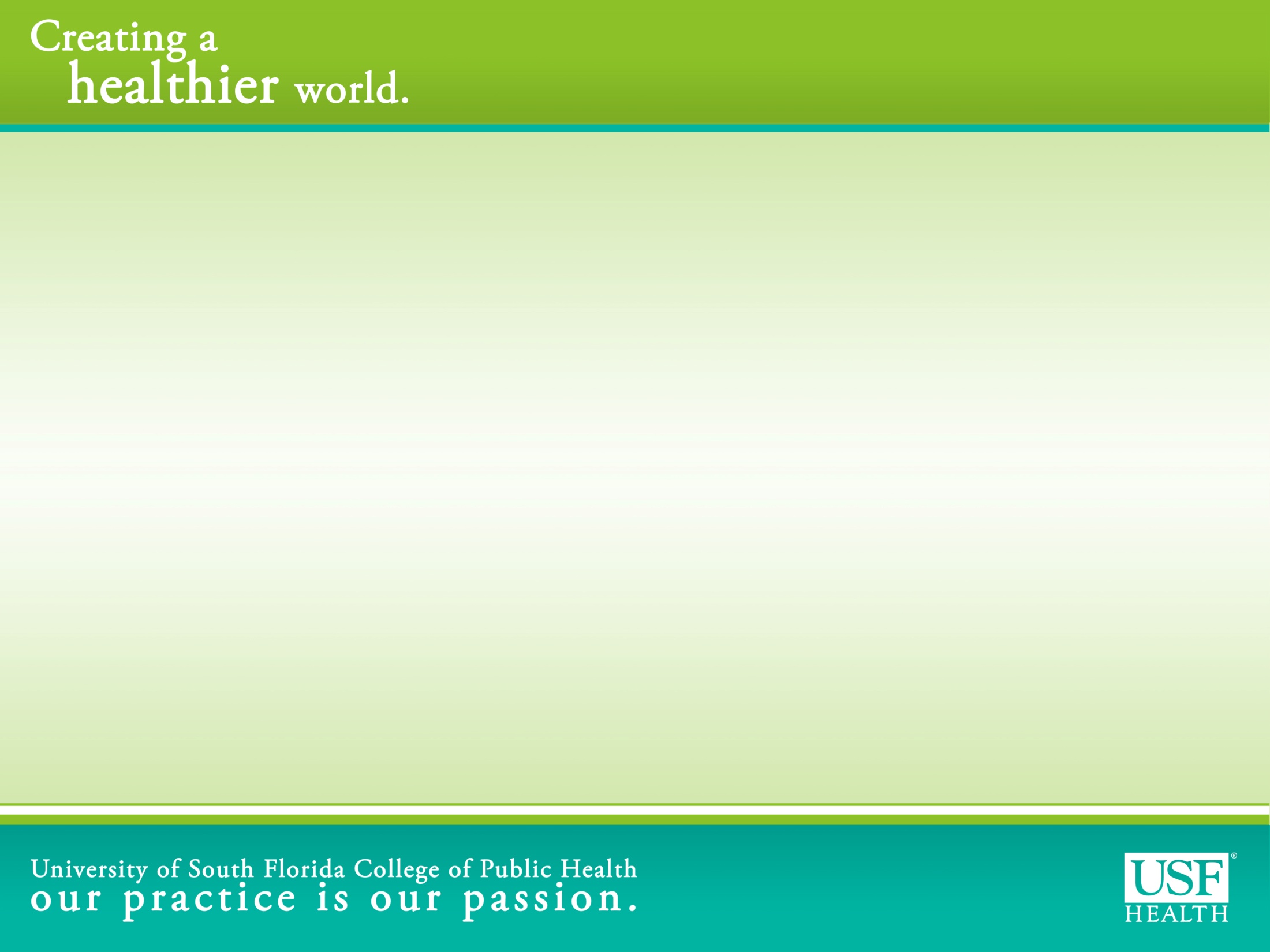 From Promise to Action
This brand not only tells people who we are, it guides our future actions and supports our bold transformational goals.
It is the spirit within which we will advance our strategic plan and position ourselves where we rightly belong: among the best schools of public health in the world
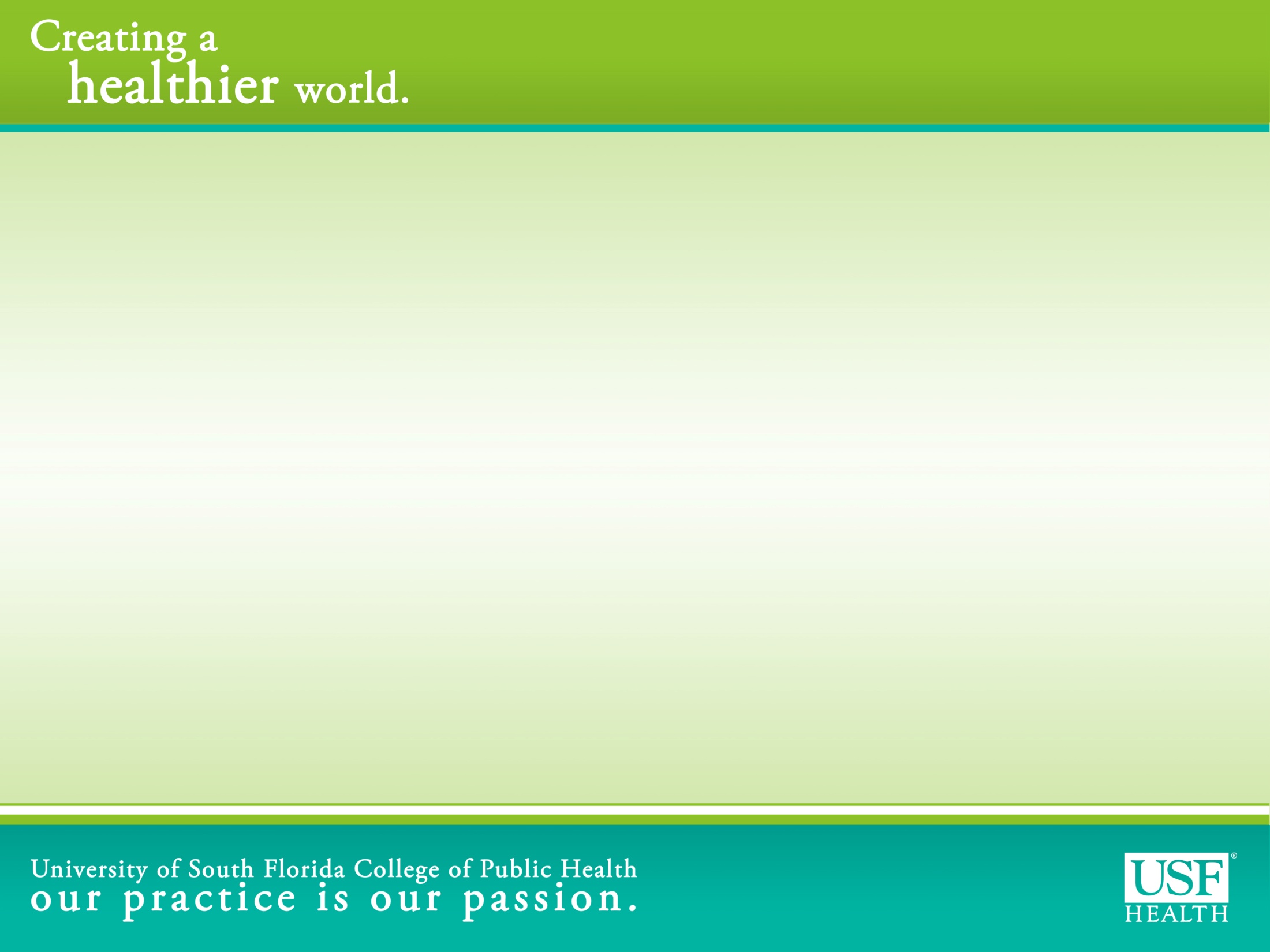 Transform the MPH
Mastery
Crafting the continuum of education undergraduate through postdoctoral,
Continuous skill enhancements,
Personalized learning plans,
Field-ready graduates,
Accountability
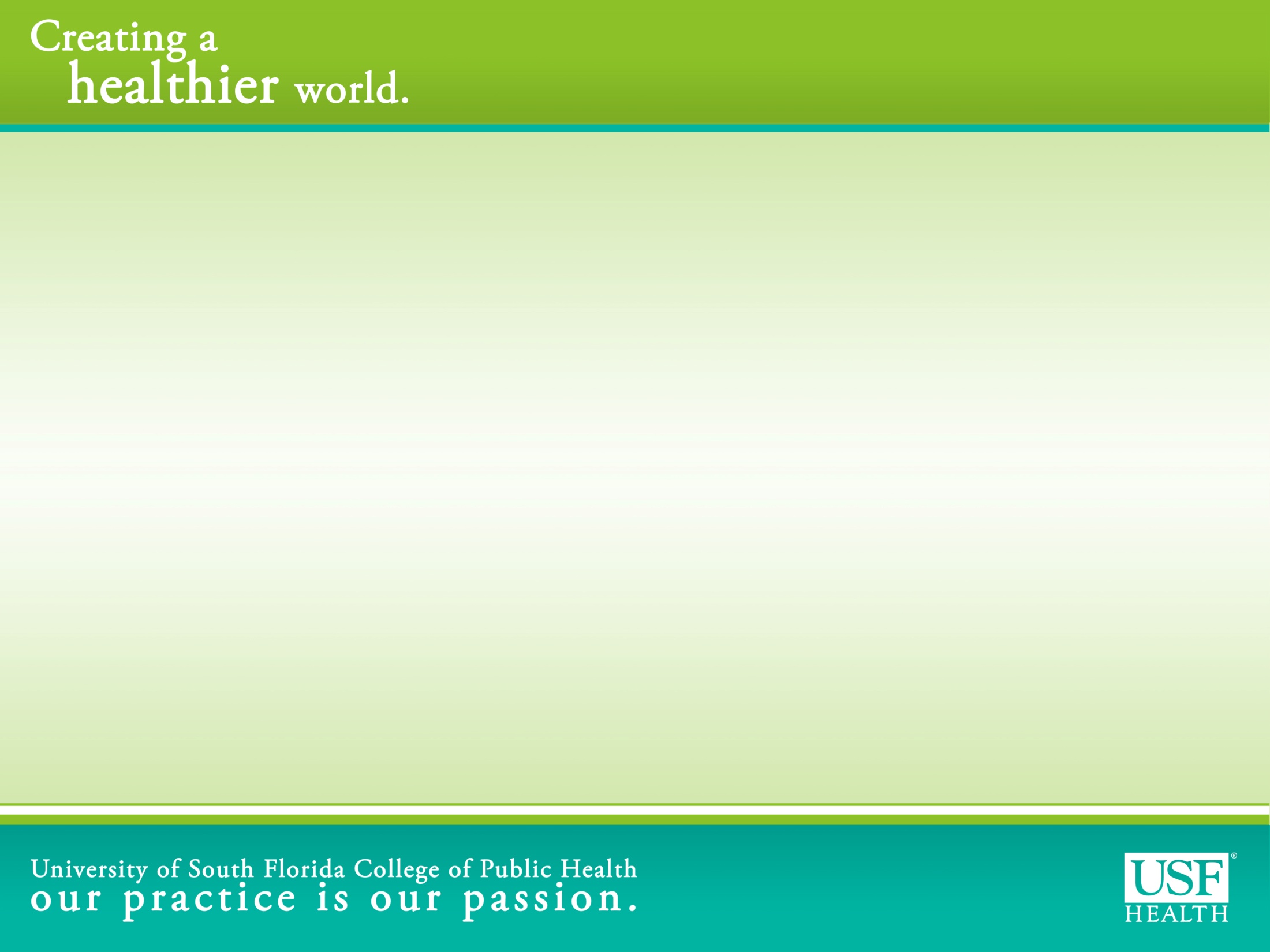 Translate Translational Research
Advancing Knowledge
Creating and disseminating knowledge
Exemplifying trans-disciplinary and translational research
Discovering within a social determinants framework
Promoting health equity and systems enhancements
Accountability
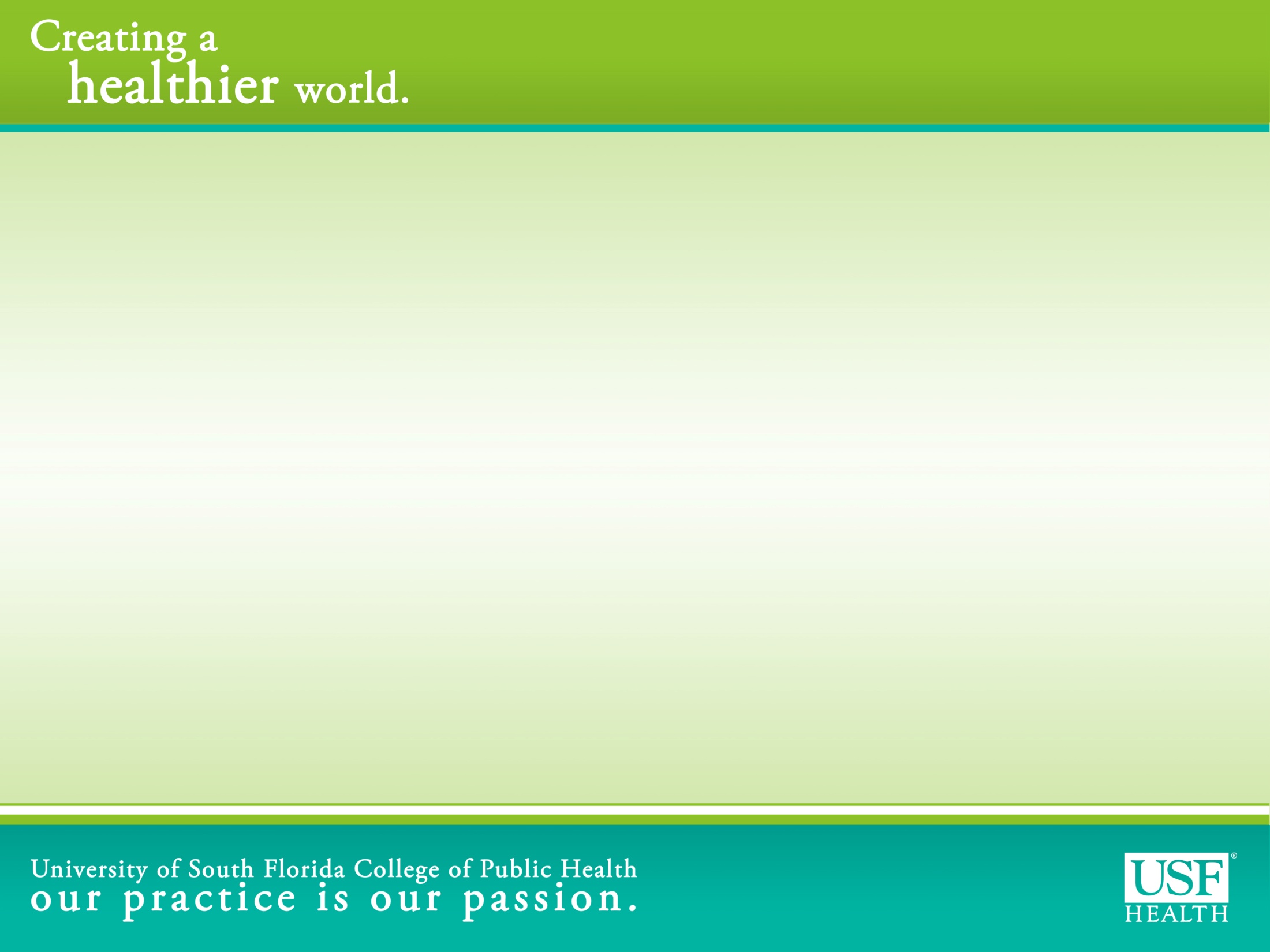 Enhance Systems Capacity
Public Health in Practice
Meaningful community engagement
Impactful service to the field
Advancing the workforce
Cultivating partnerships
Extending our global reach
Active translation of science to practice
Accountability
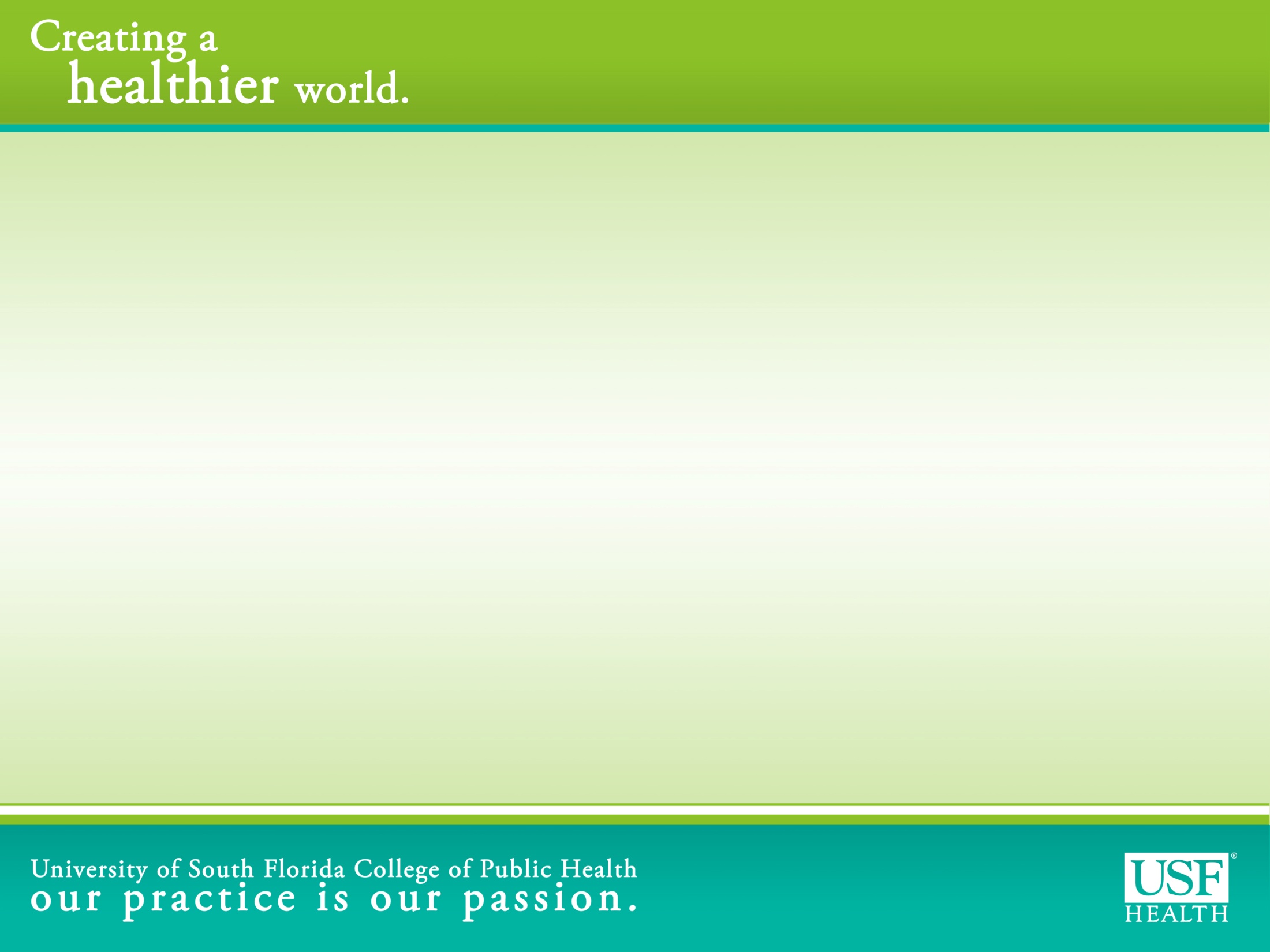 Our People
Our People
Faculty development
Staff development
Enhancing individual talents and collective capacity
Student leadership development
Faculty leadership preparation
Achieving certification
Appreciation and recognition
Accountability
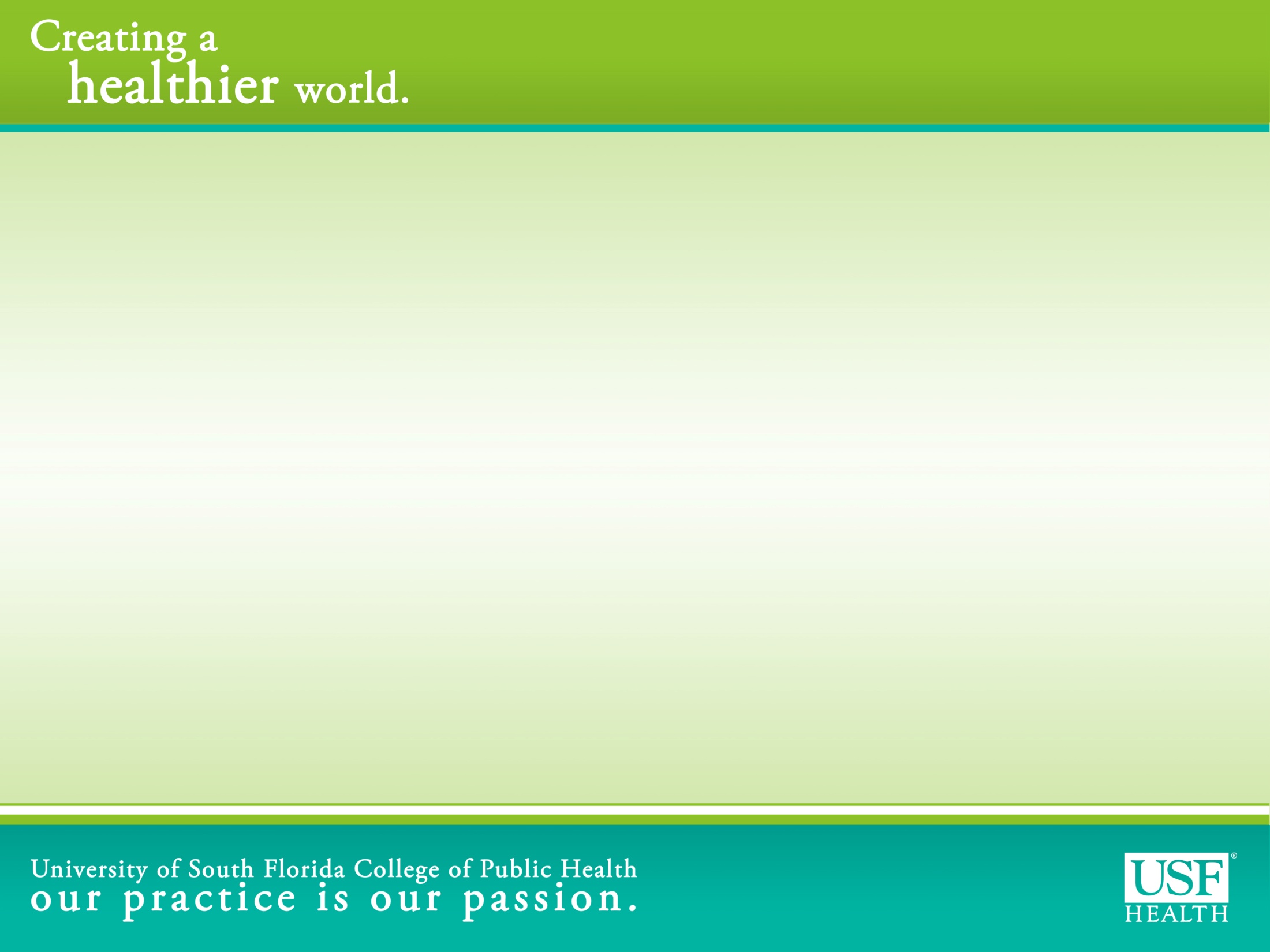 Sustainability
Sustainability
Diversifying and strengthening our funding portfolio
Enhancing facilities
Philanthropy
Entrepreneurism
Student enrollment
Timely graduation
Successful job placement
Monitoring and evaluation
Accountability
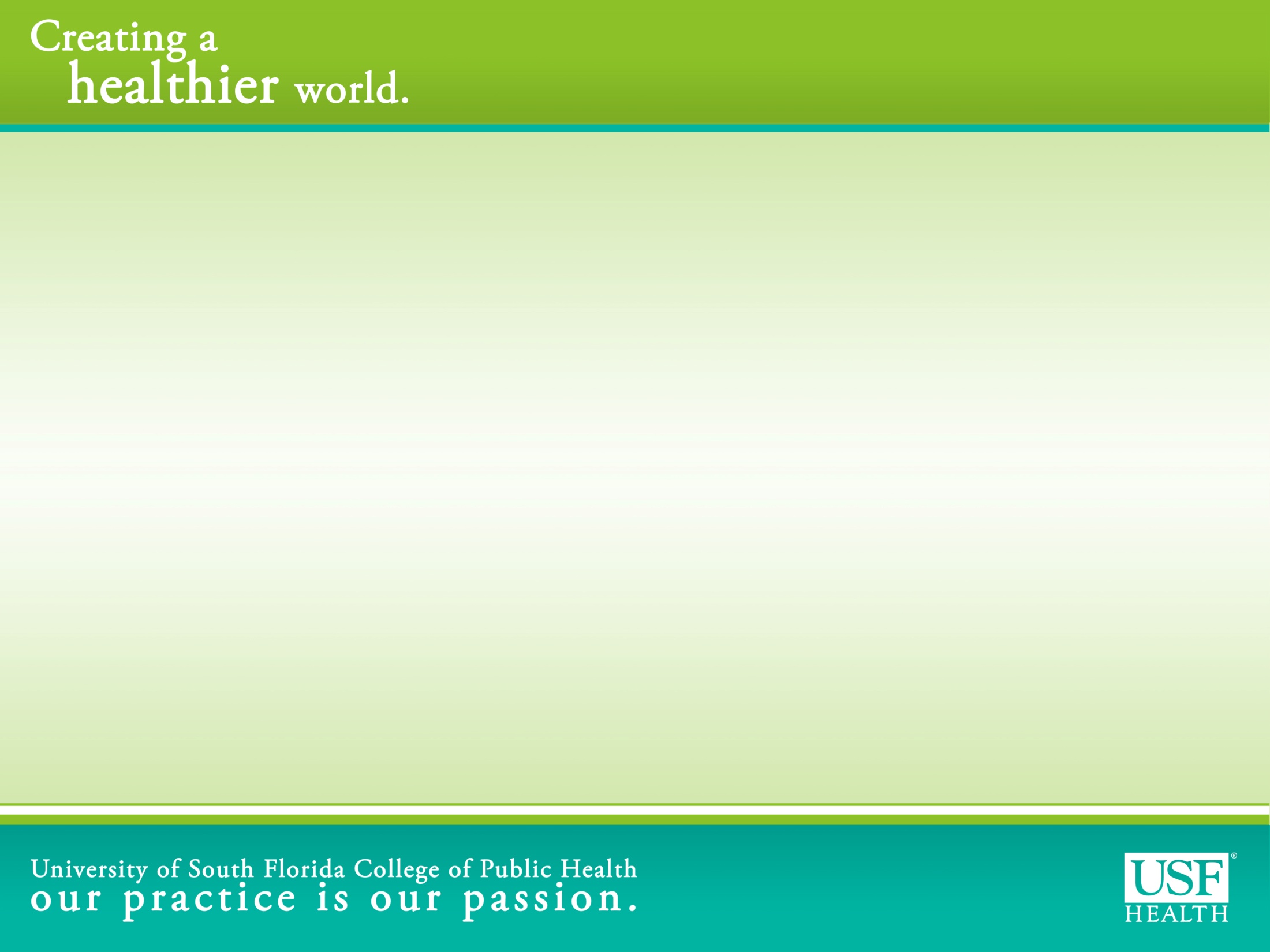 Accountability
The College Leadership Team agreed to hold ourselves collectively responsible for
Enrollment necessary to secure our base budget
Dissemination of knowledge through publications and presentations
Contributions to professional service and community engagement
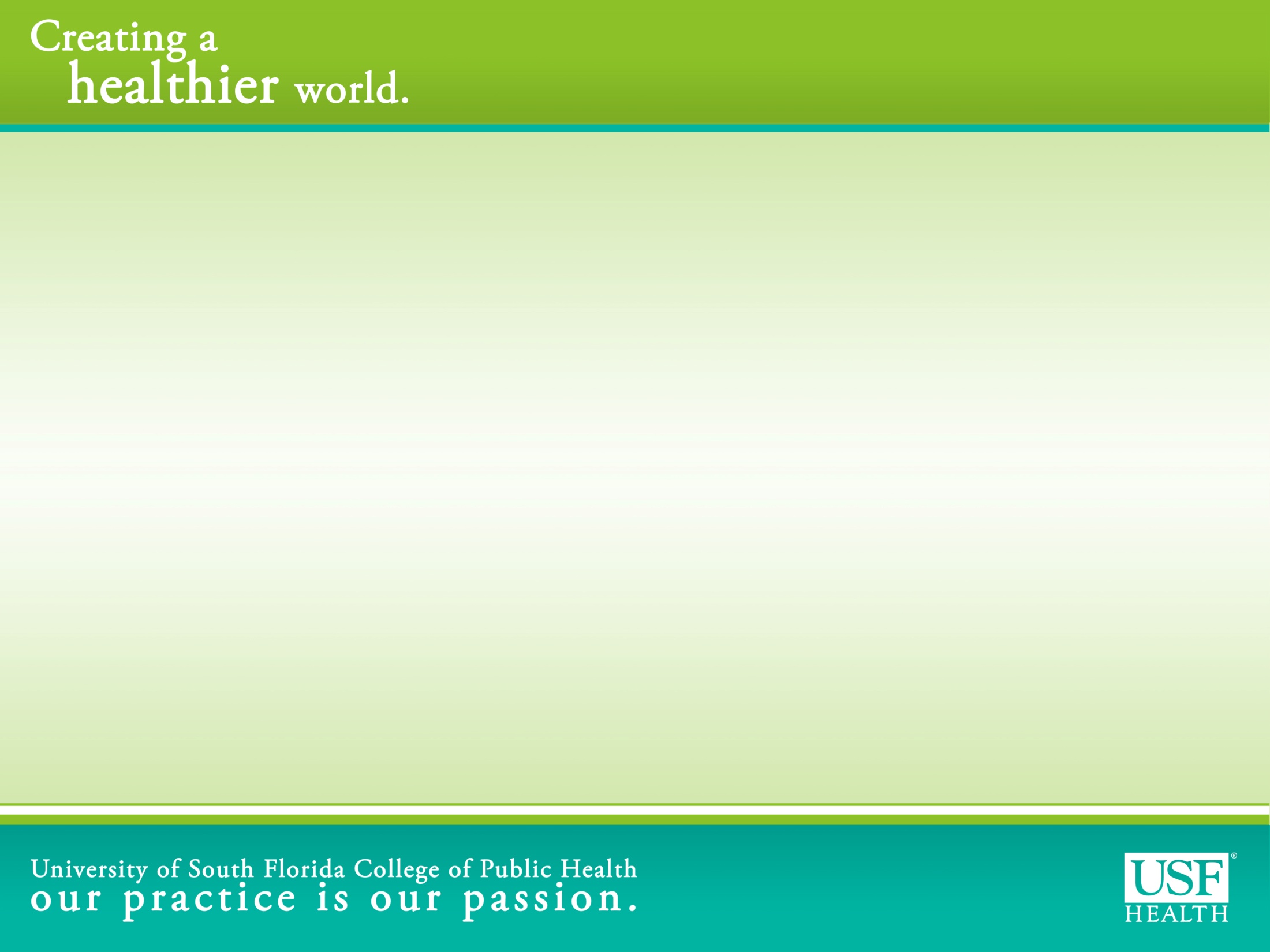 Accountability
A set of measures will be developed that we will monitor towards our greater goals for learning, discovery and practice
A set of opportunities will be created to incentivize and reward particular elements of our plan such as enhancing the public health impact of our work; research mentoring; developing new international partnerships; increasing visibility; etc.
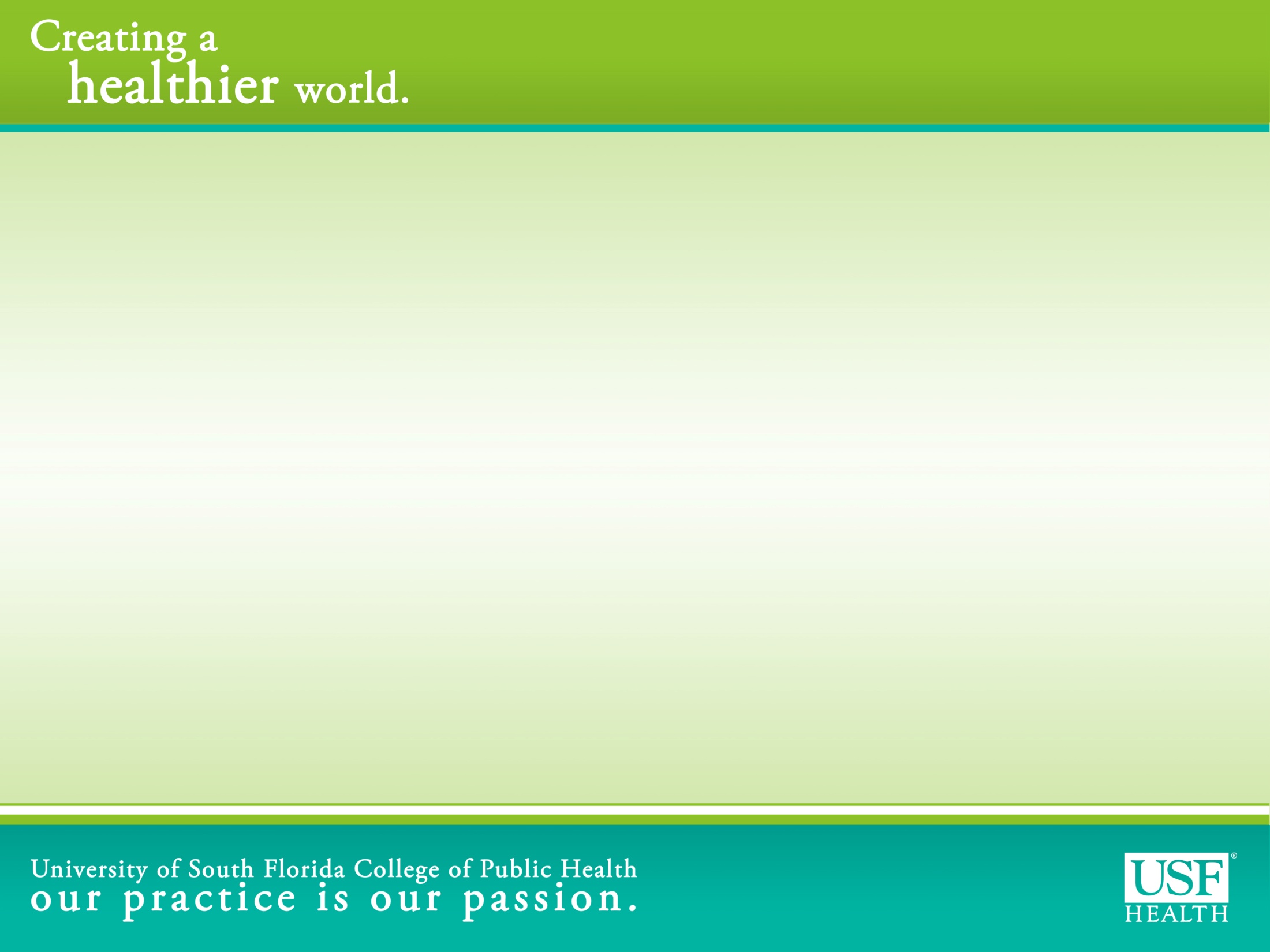 The College of Public Health
Through collective thought, action, and accountability we will achieve our bold strategic goals, gain the recognition we deserve and help elevate the status of public health in this community and wherever we walk around the world
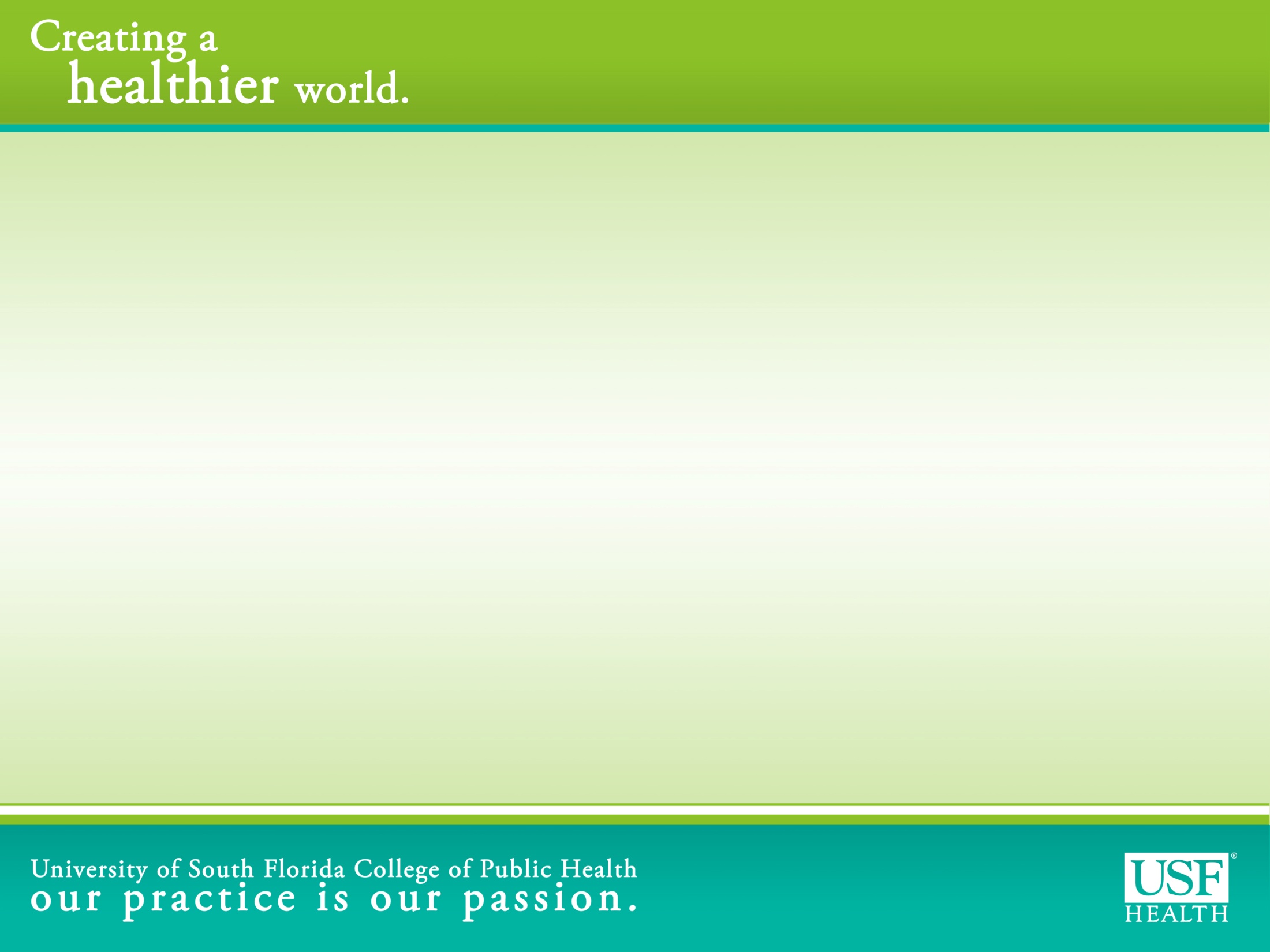 The College of Public Health
All you need do is the great work you always do, participate in and shape these initiatives, embrace the changes we wish to see in the world, and be a positive ambassador for this College and our field
We’ll give you the tools you need to assure we can accomplish all of these
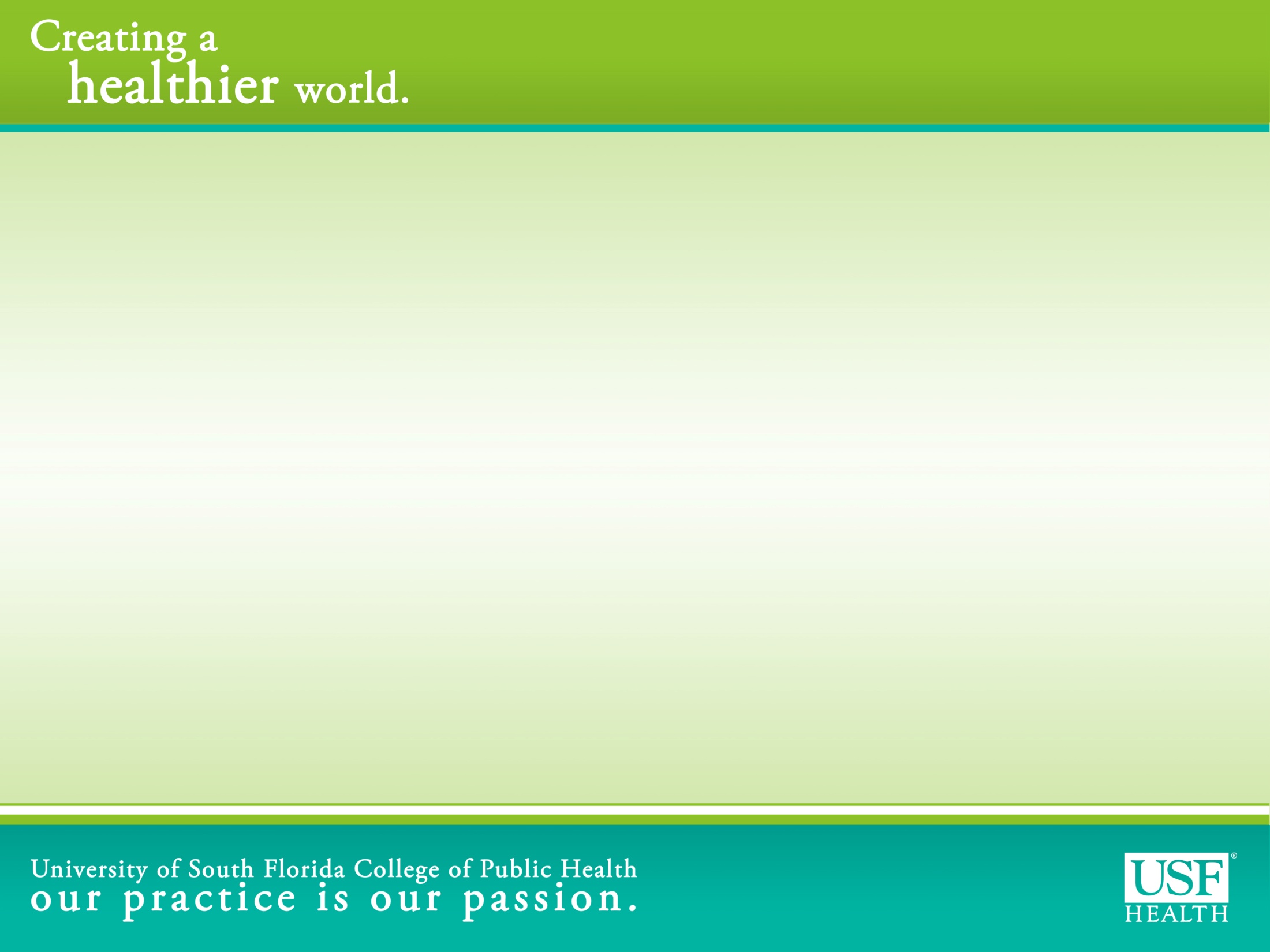 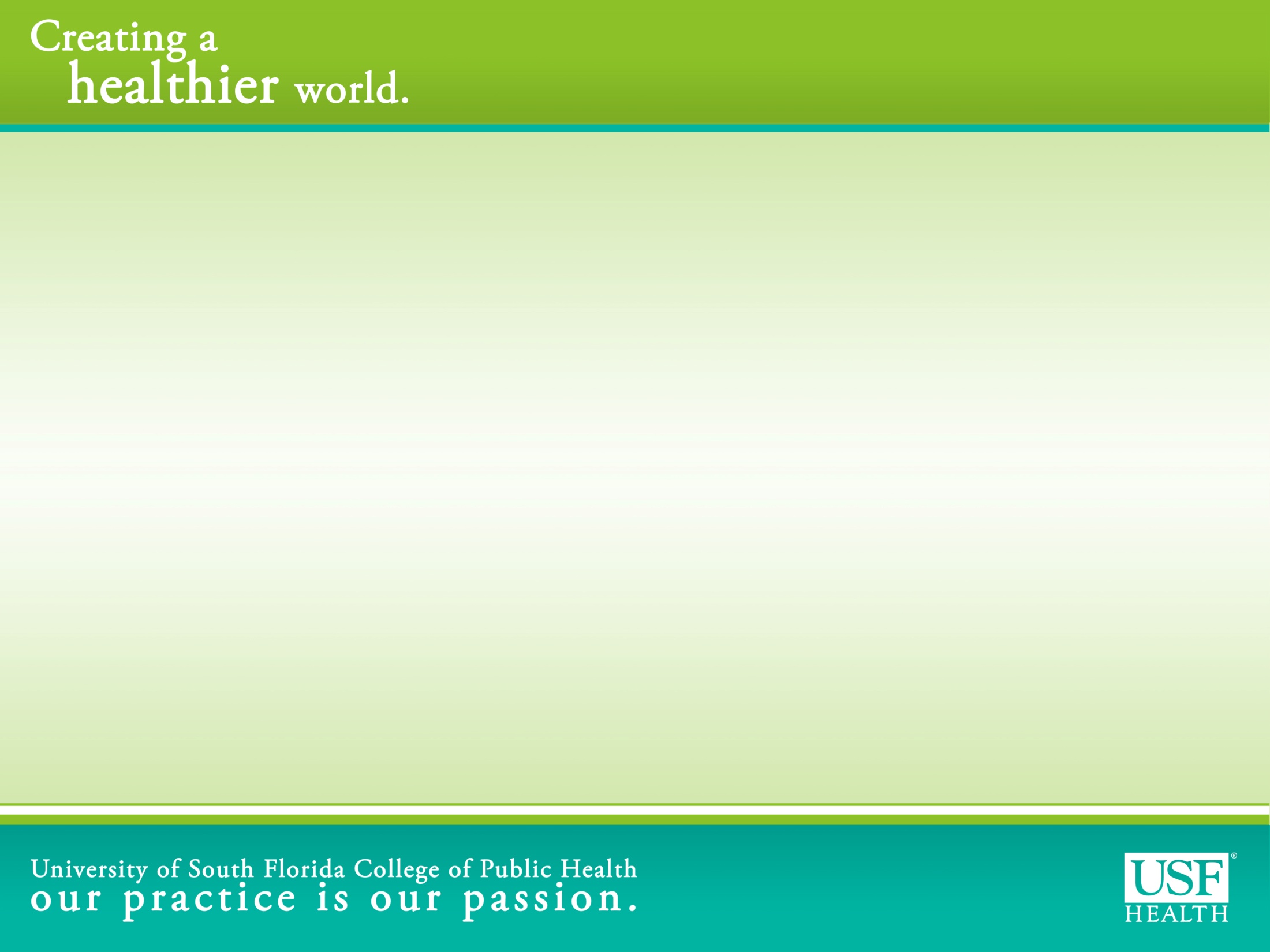 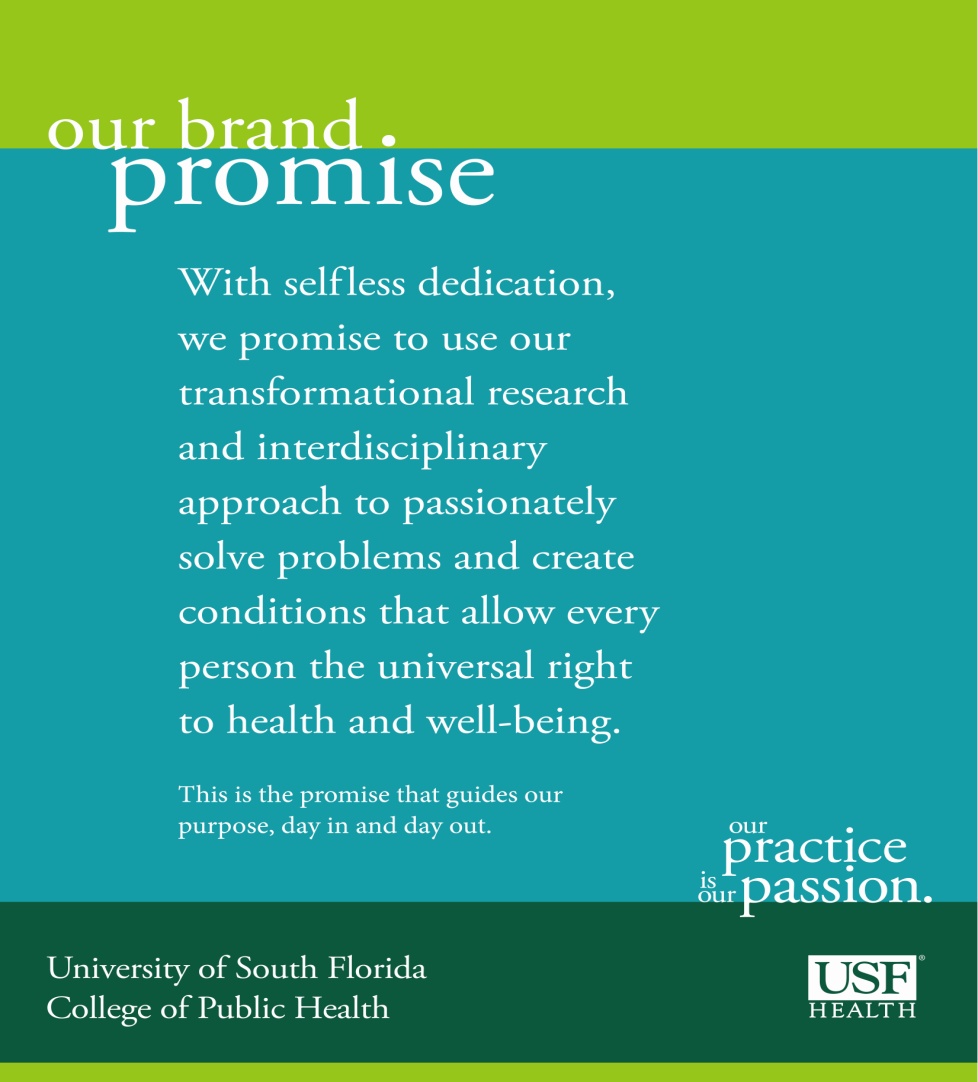 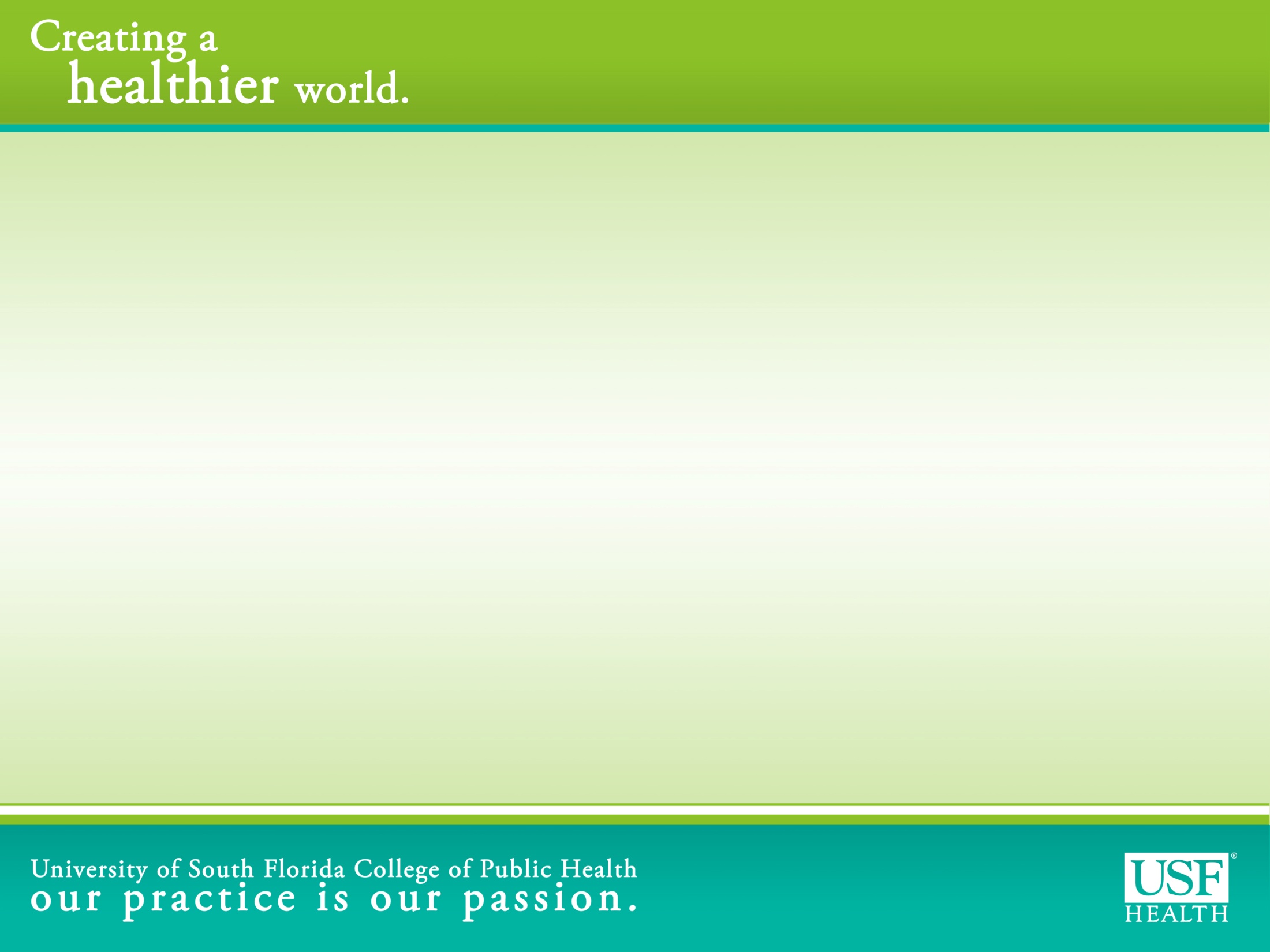 Upcoming Events
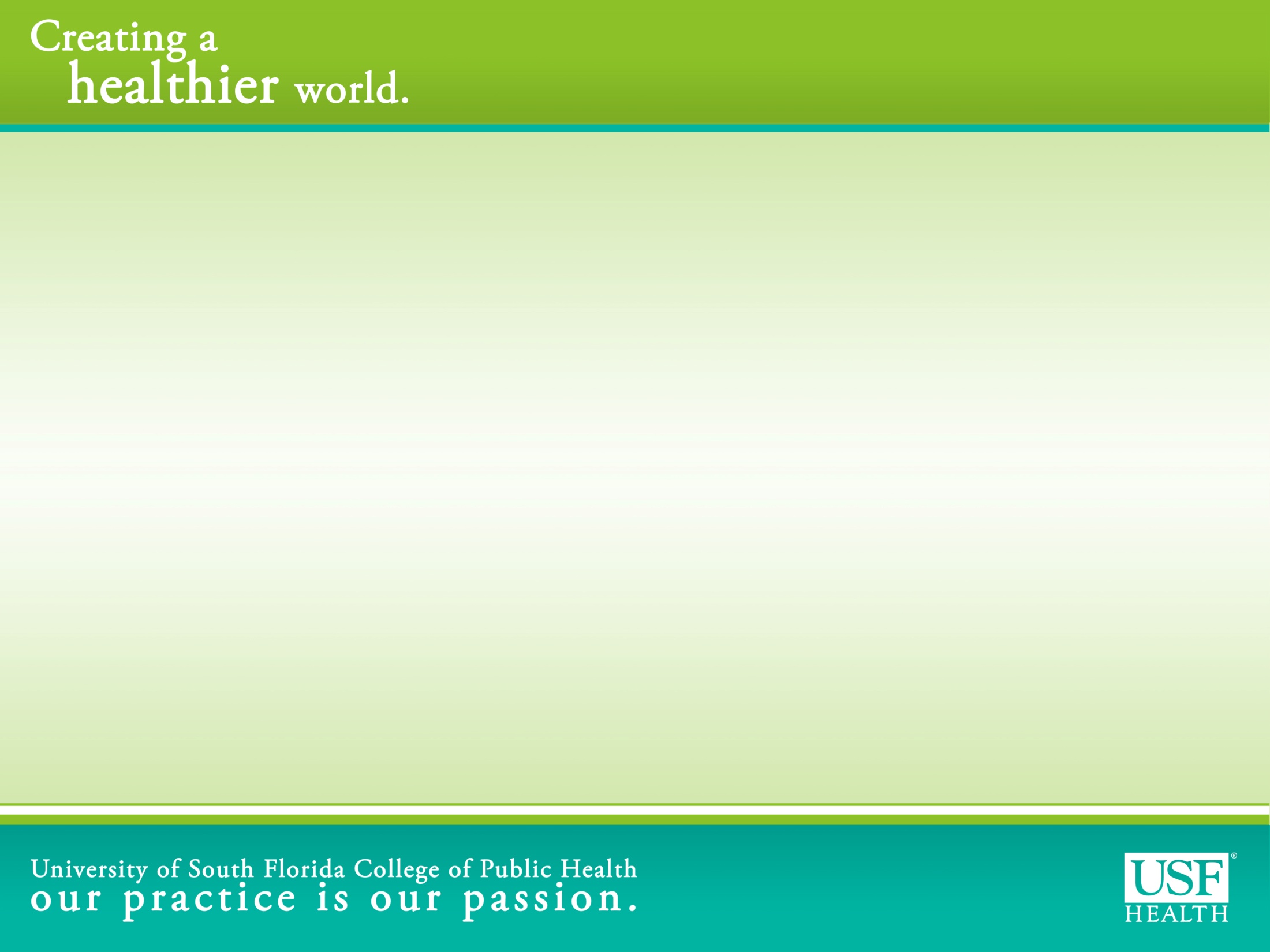 Upcoming Events
Sessums Award and Dean’s Lecture tonight featuring Mr. Mark Hertgaard 
COPH APHA reception Monday October 29th
2012-13 Faculty & Staff Coffees with the Dean start October 16th with full professors
Faculty Lunch with your colleagues will resume on November 9th
COPH Length of Service Ceremony and Reception, Nov. 16, 2012
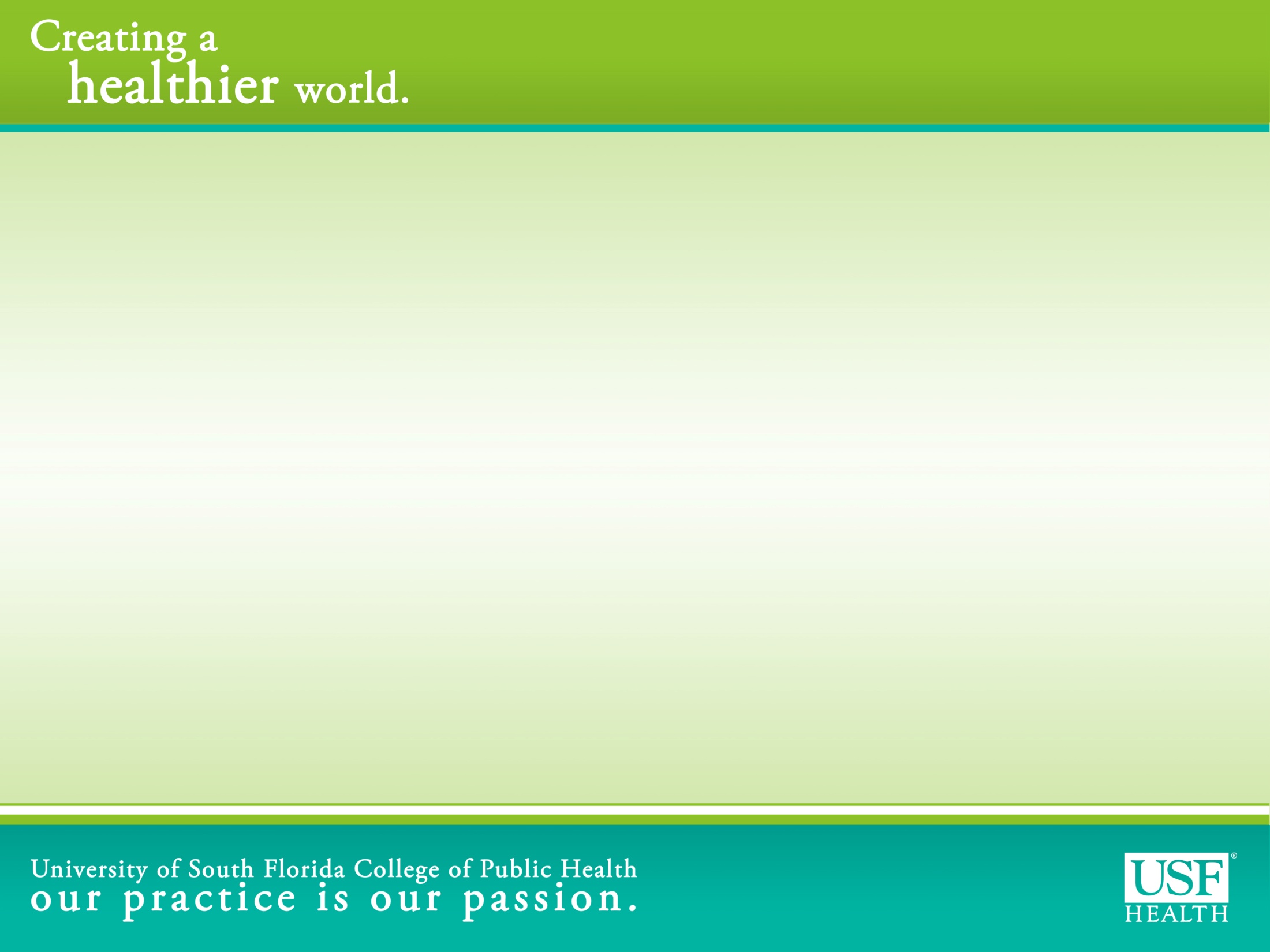 As Always
Thank you for allowing me to serve you
Thank you for all you do to bring us positive recognition
Thank you for always being willing to help, to serve, to contribute
Thank you for being THE BEST College of Public Health in the world!!!!!